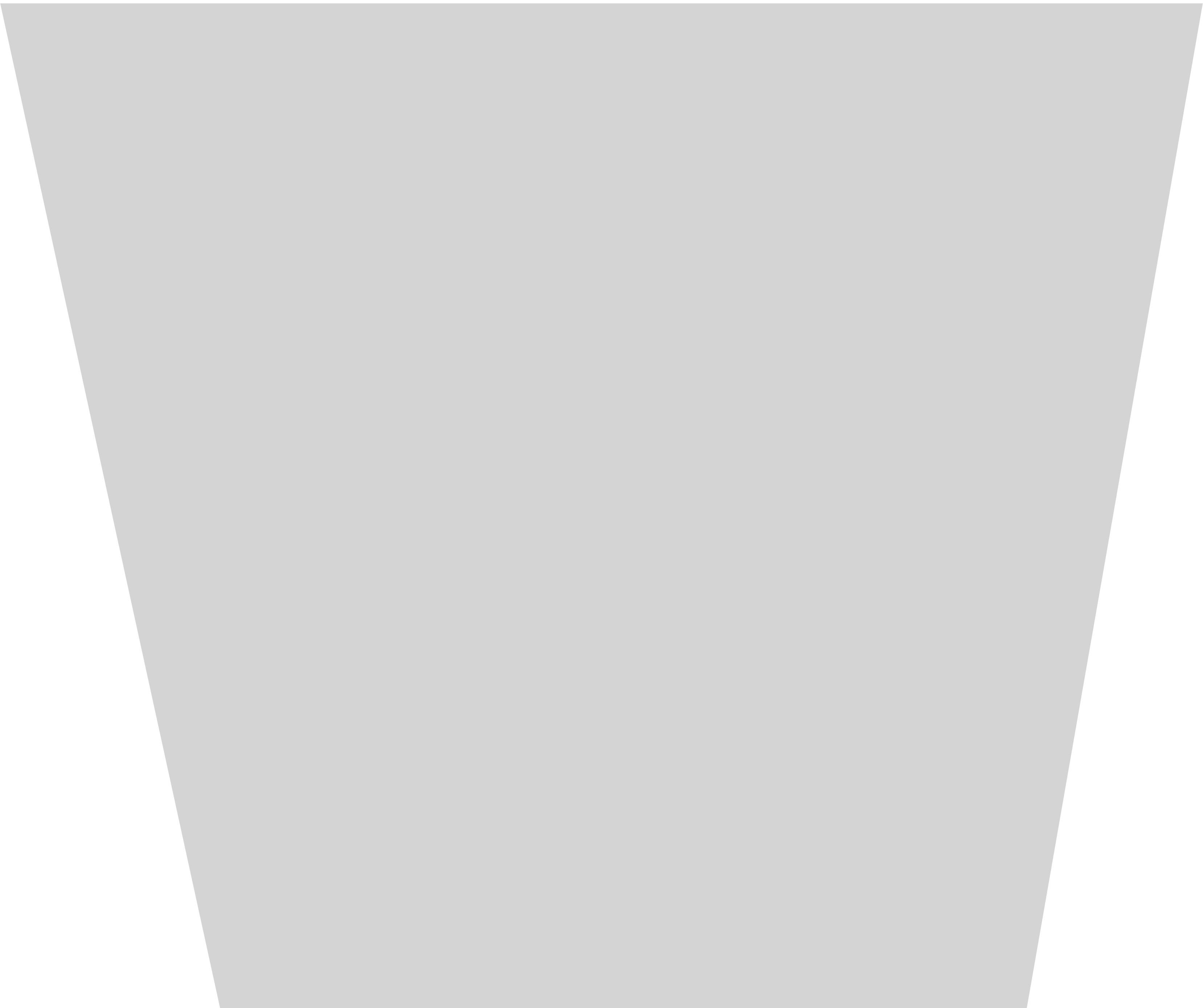 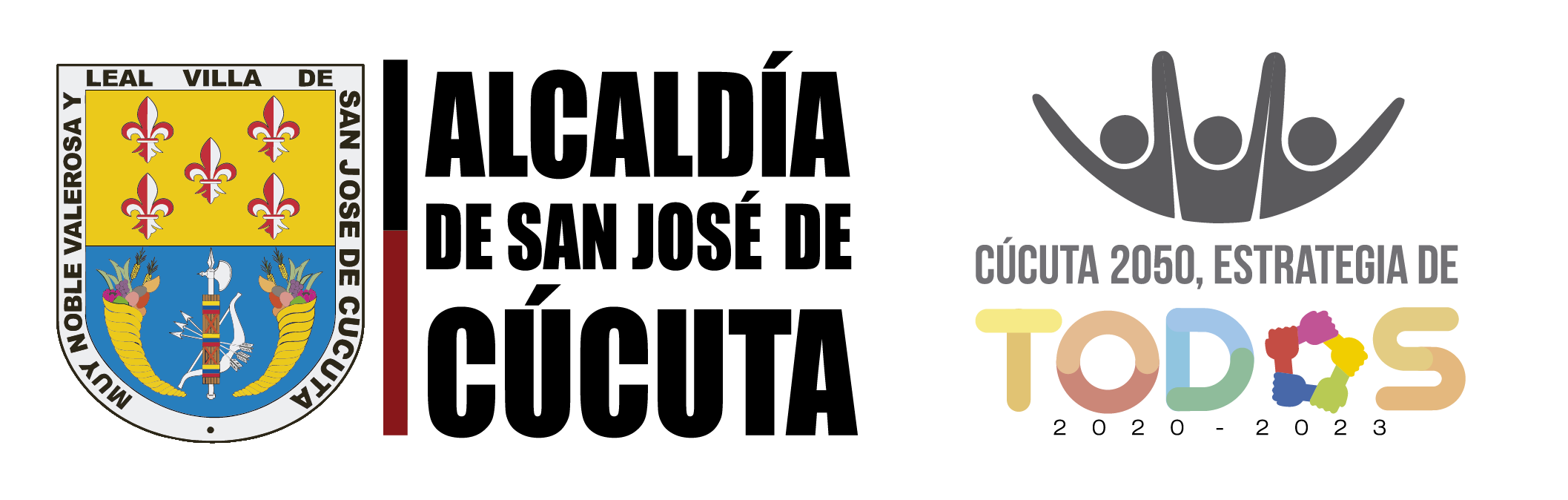 MESA PÚBLICA DE PARTICIPACIÓN CIUDADANA
DEFINICIÓN Y PRIORIZACIÓN DE PROYECTOS E  INICIATIVAS 
A CARGO DEL SISTEMA GENERAL DE  REGALÍAS SGR

Fecha: 8 de junio 2021
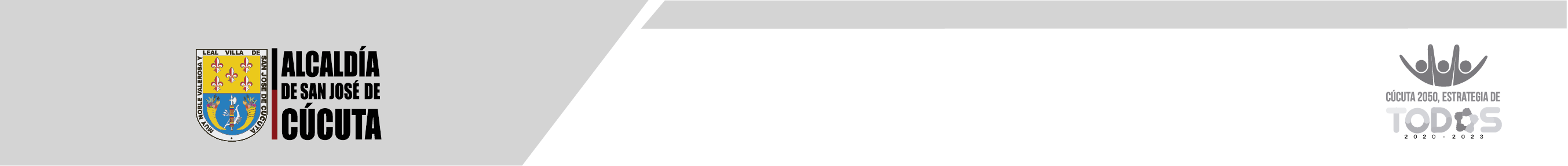 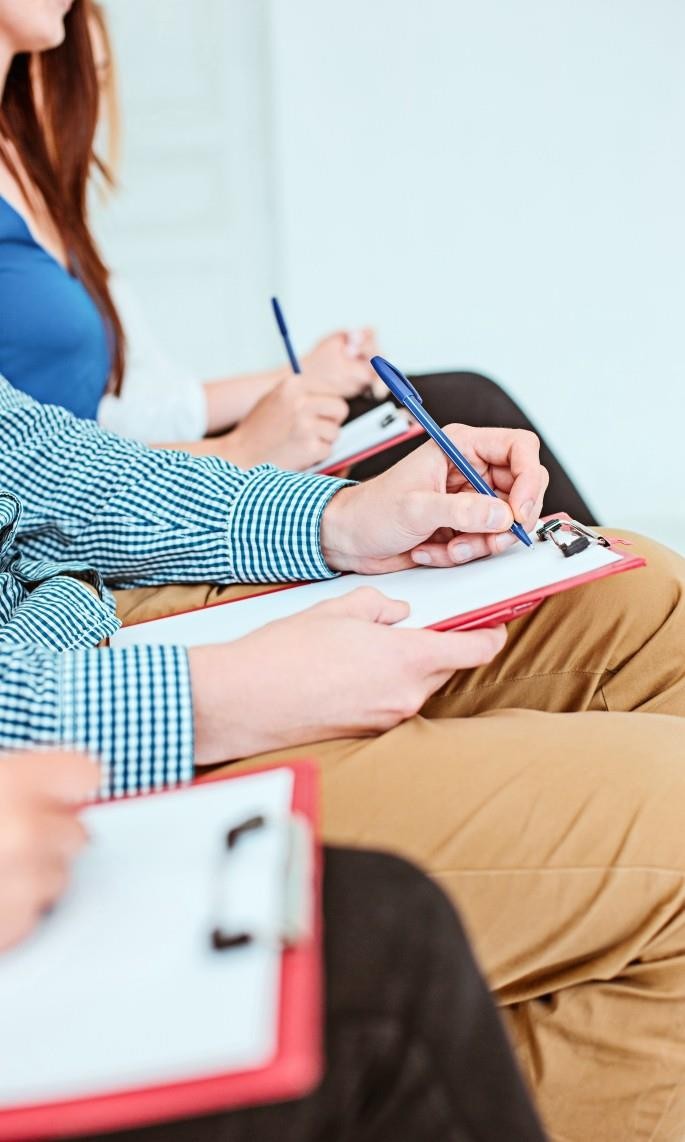 Agenda
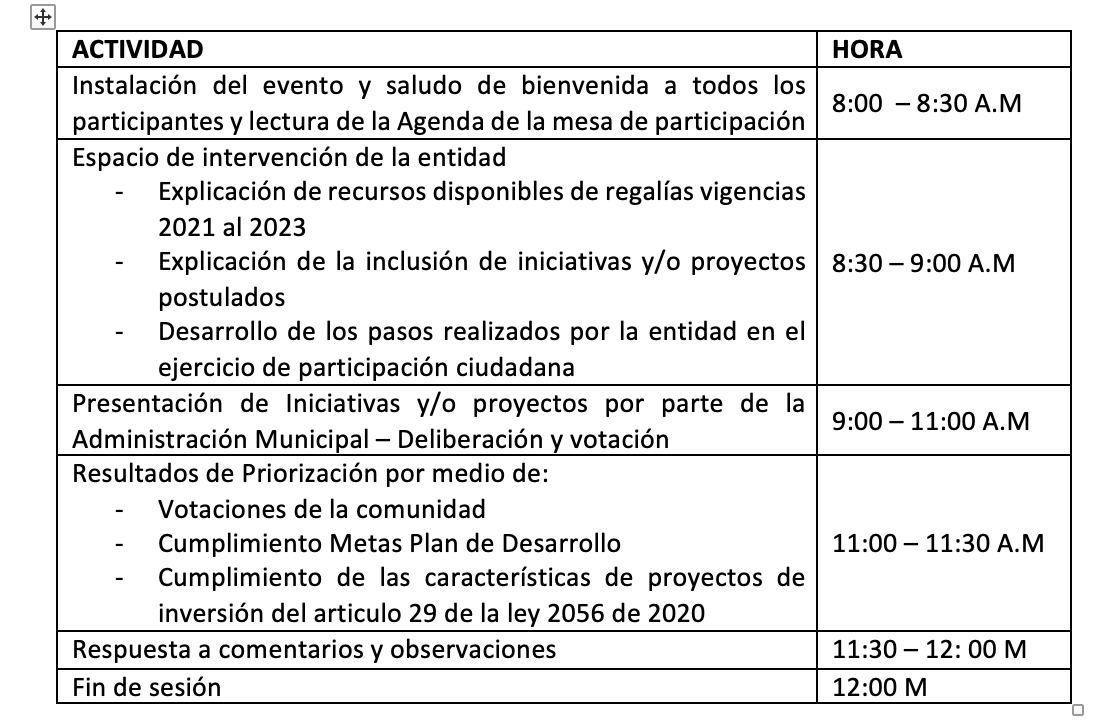 Objetivo
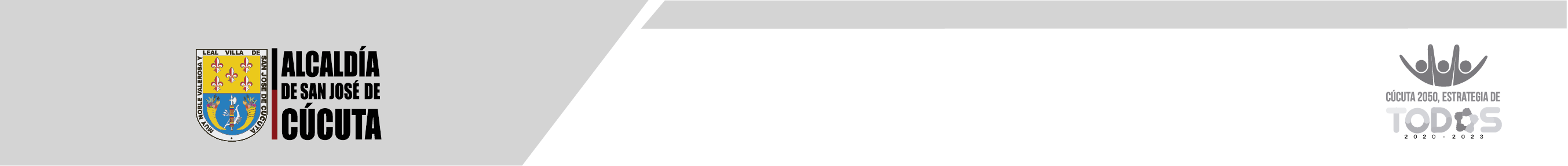 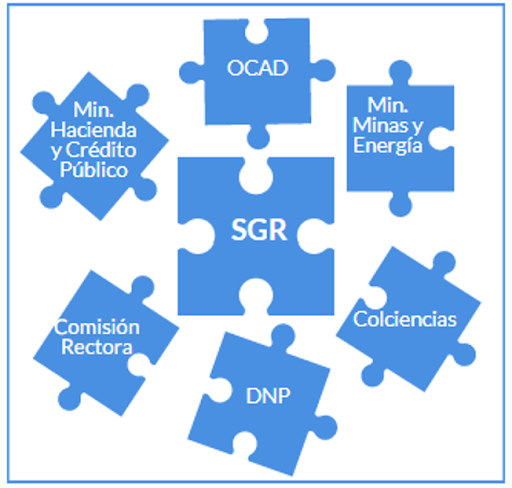 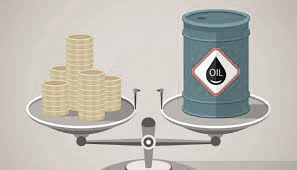 Objetivo
¿Qué Son las Regalías?
https://www.youtube.com/watch?v=-Eub3SeB-wk
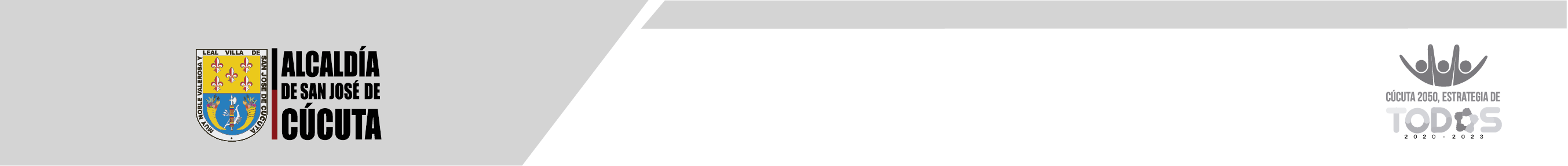 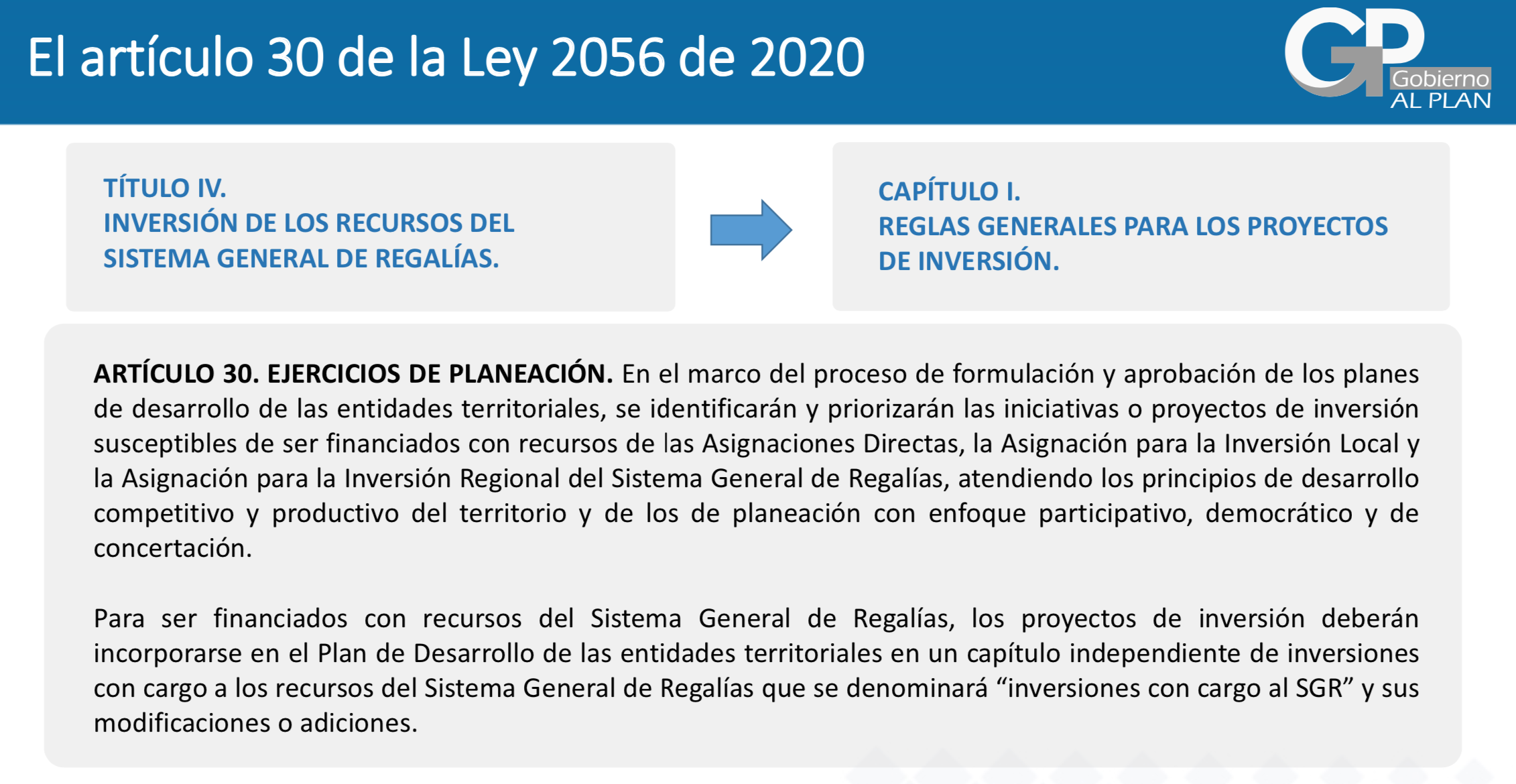 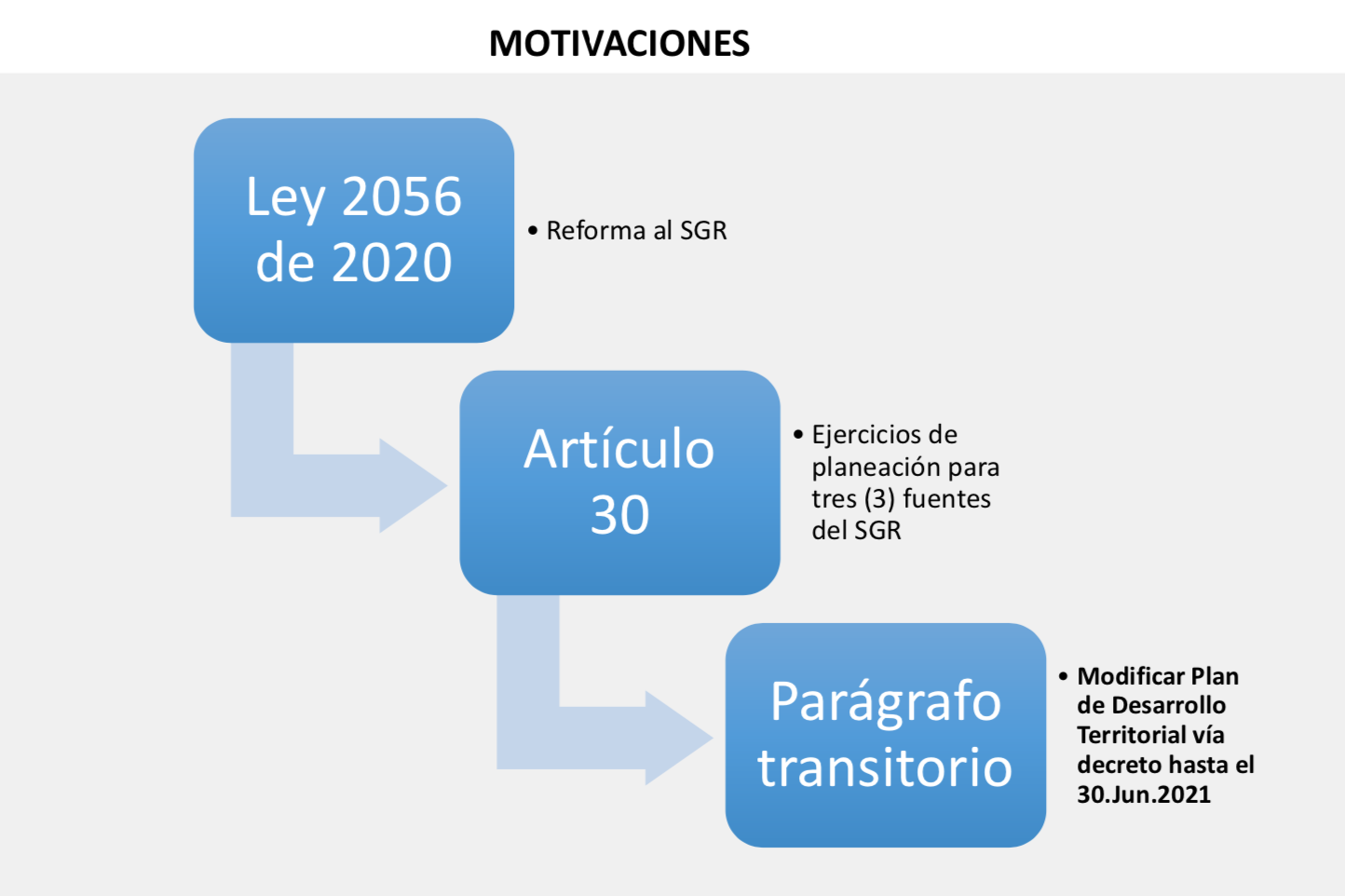 Objetivo
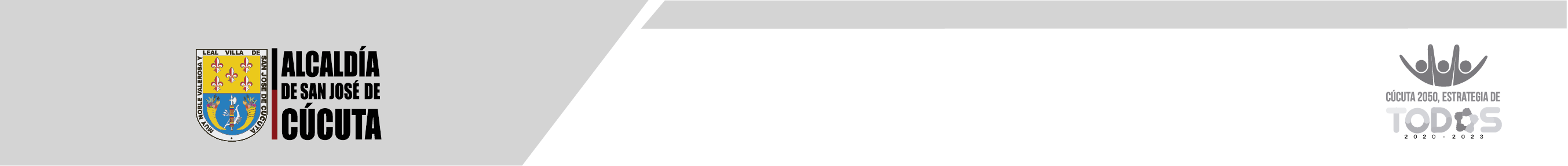 paso a paso
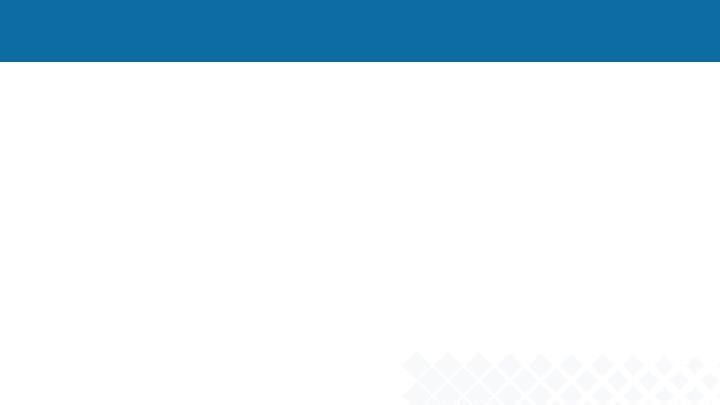 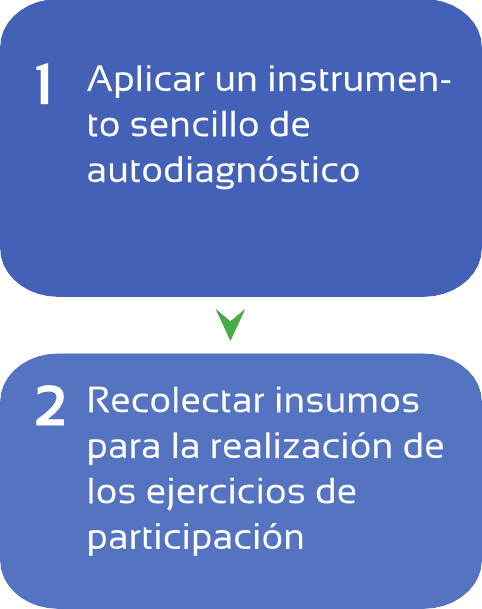 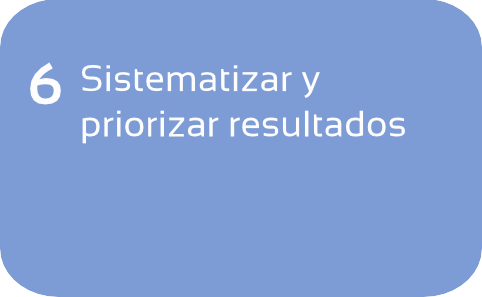 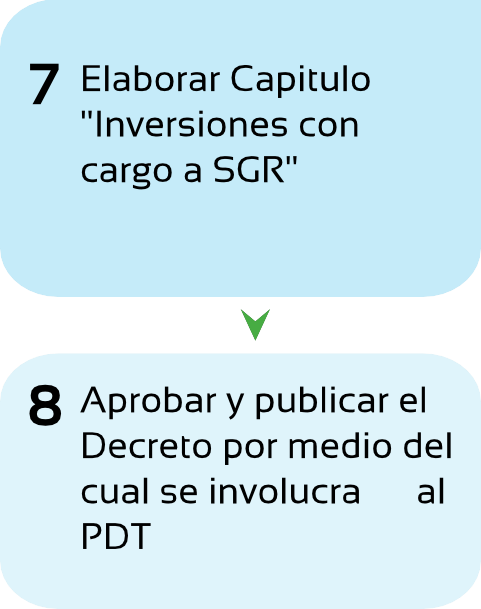 Objetivo
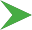 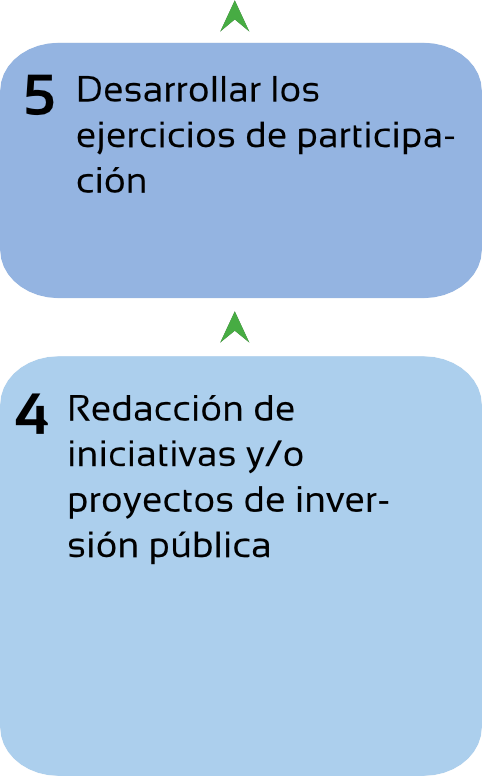 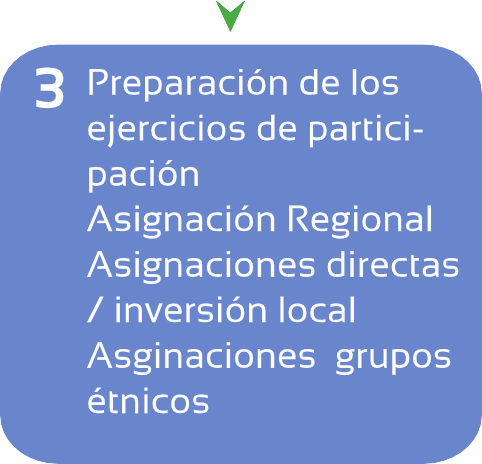 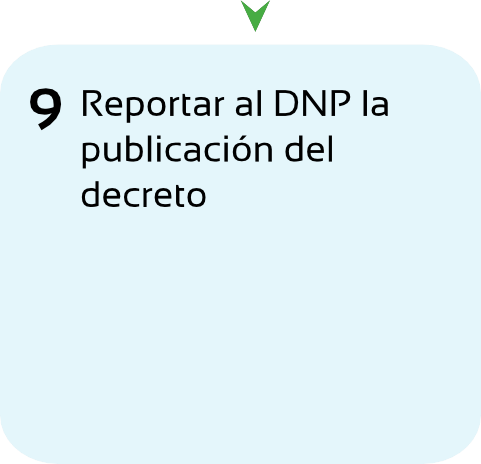 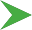 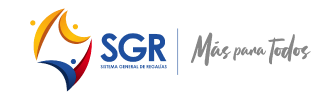 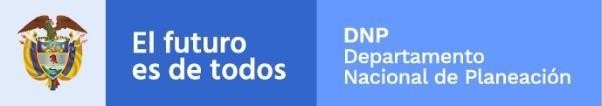 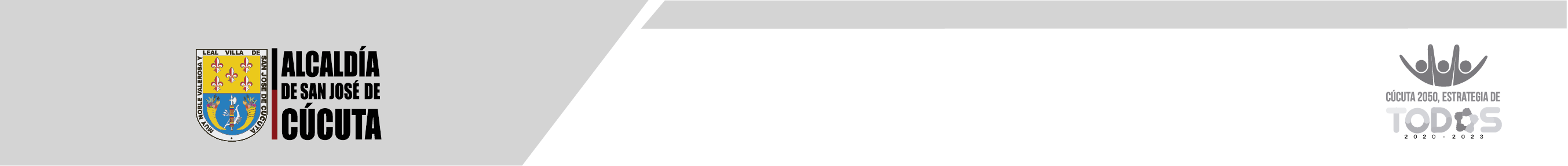 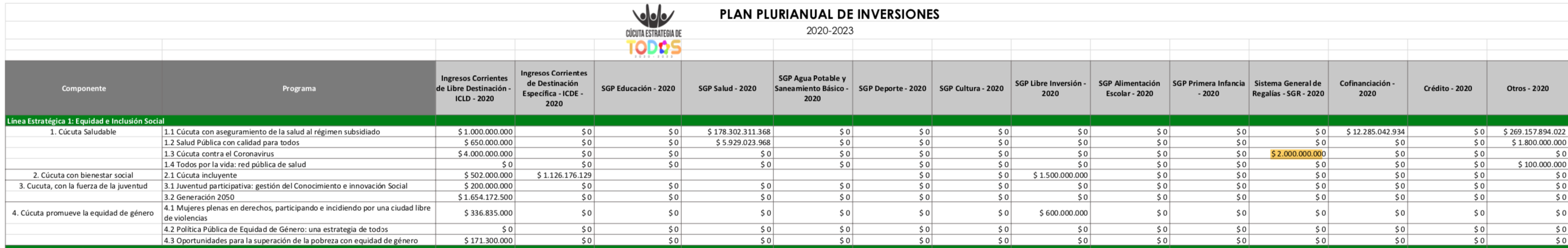 Objetivo
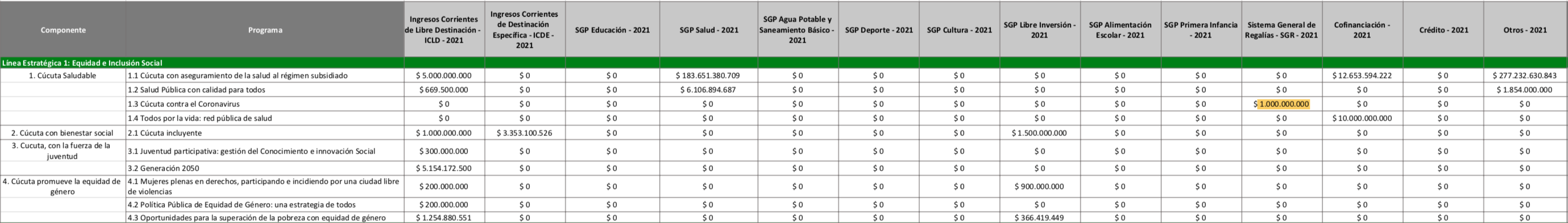 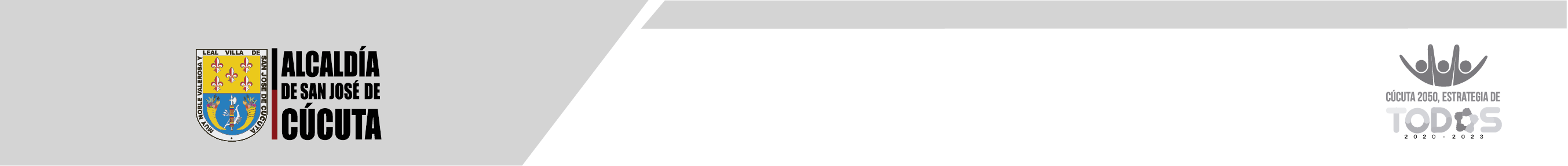 $4.000.000.000
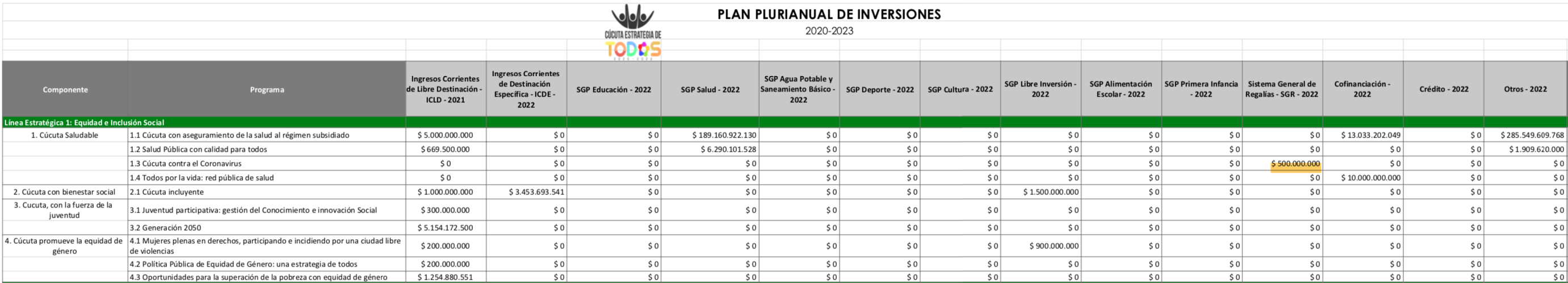 Objetivo
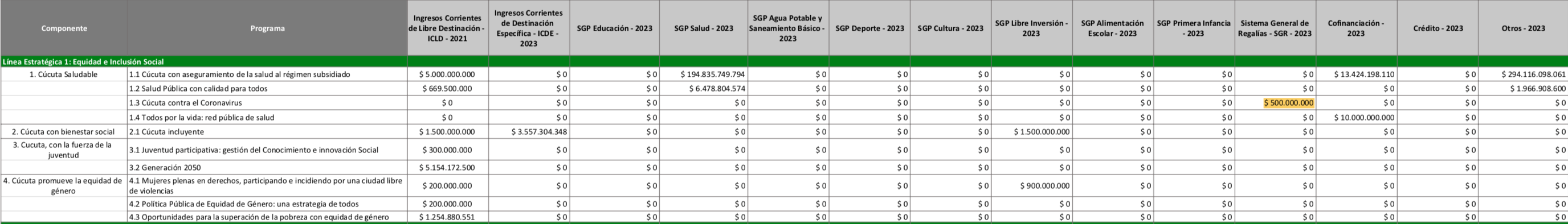 ¿Cuántos recursos tenemos?
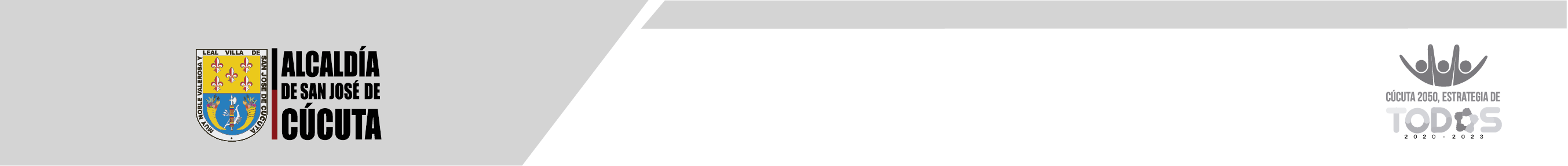 Objetivo
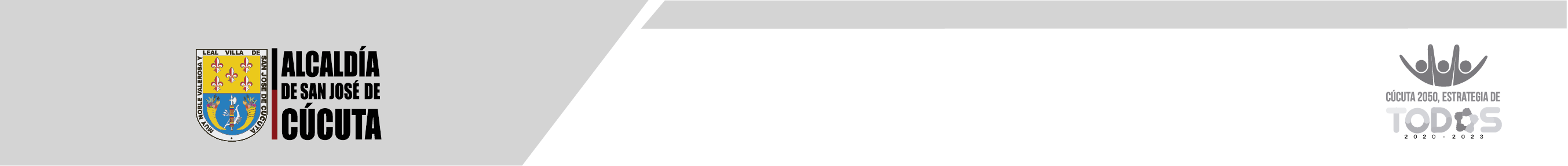 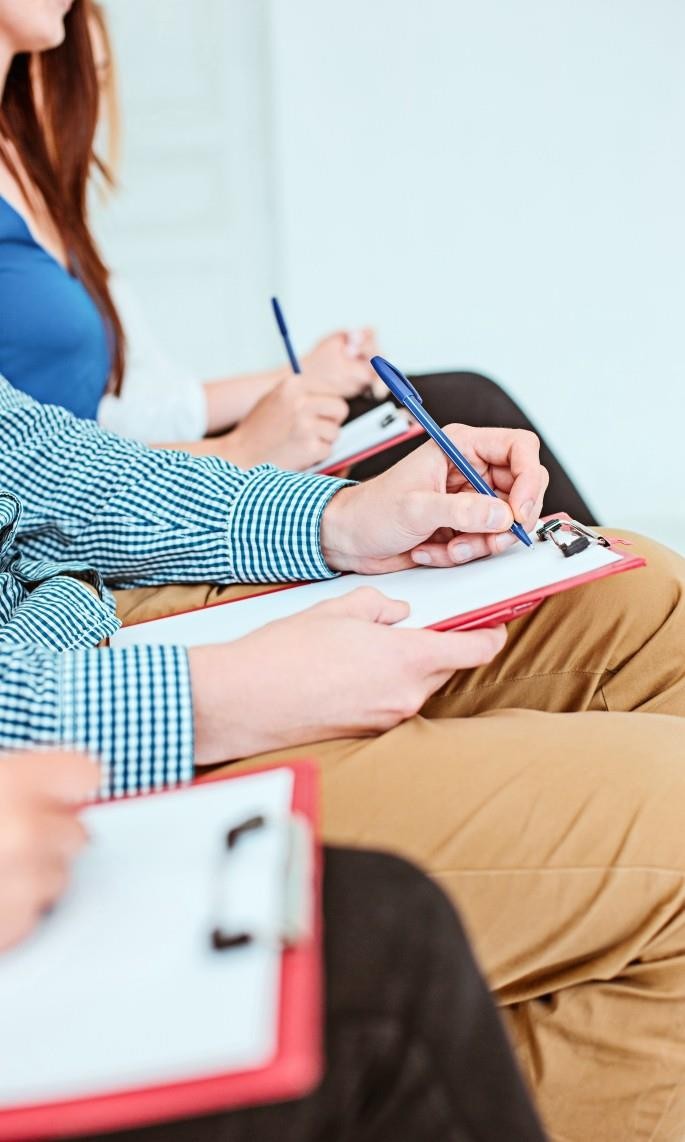 Estrategia de Participación Ciudadana
Objetivo
La administración municipal de San José de Cúcuta, en atención a la emergencia sanitaria del COVID-19, mapeo como actores claves para la toma de decisiones públicas a los Consejeros Municipales de Participación Ciudadana creados a partir de la ley 1757 del 2015, toda vez que está conformado por una pluralidad de sectores territoriales y que en el ejercicio de sus funciones, pueden ser consultados para la adopción de planes, programas o políticas institucionales.
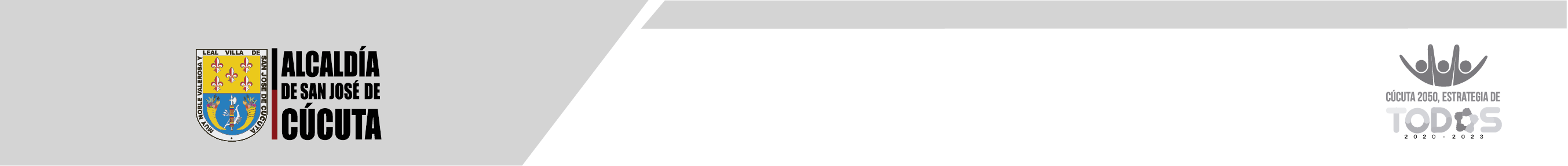 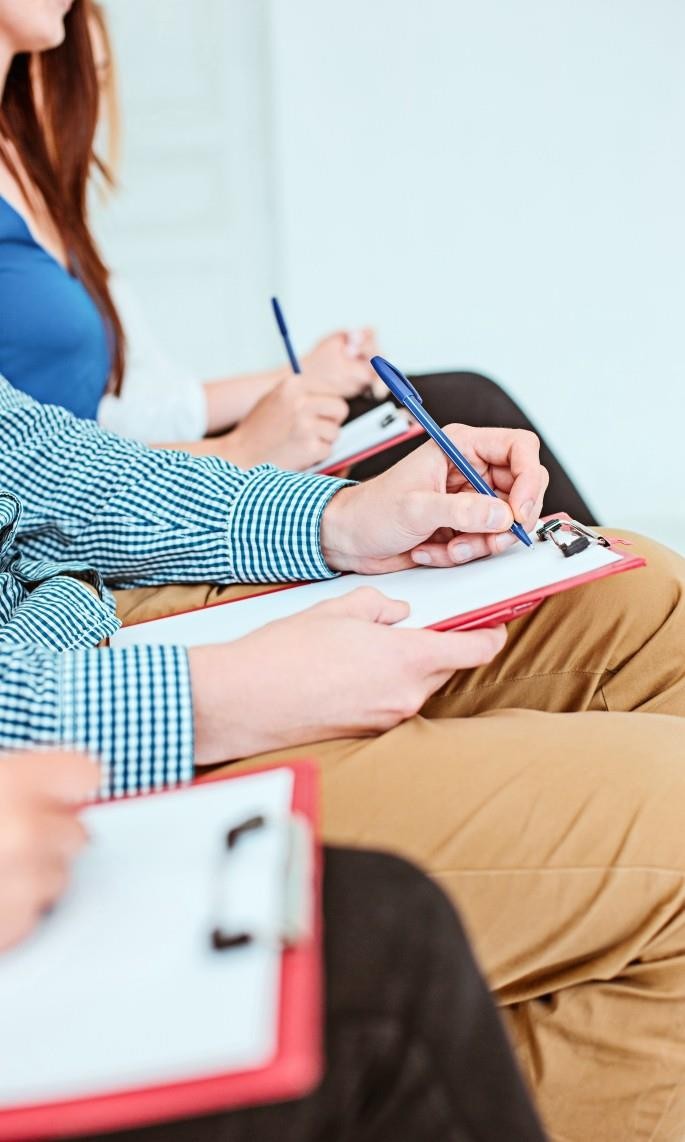 Estrategia de Participación Ciudadana
Primer momento: Alistamiento  ( marzo – mayo)

Conformación del equipo técnico para el ejercicio de planeación con base en lo establecido en el artículo 30° Ley 2056/20. 
Diseño de la estrategia de participación ciudadana.
Diseño de la estrategia de comunicaciones.
Presentación del plan de trabajo al Alcalde Municipal. 
Identificación de proyectos de inversión pública susceptibles de ser financiadas por los recursos del SGR.
Socialización de la propuesta preliminar de la estrategia de participación ciudadana al Concejo Municipal de Participación Ciudadana.
Concertación de la rúbrica de evaluación de los proyectos de inversión pública.
Capacitación del Consejo Municipal de Participación Ciudadana sobre el SGR.
Objetivo
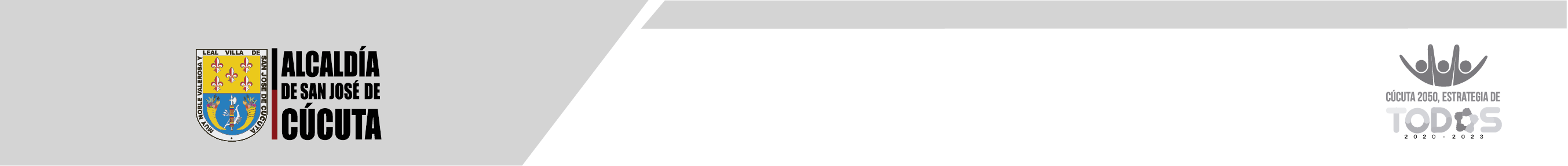 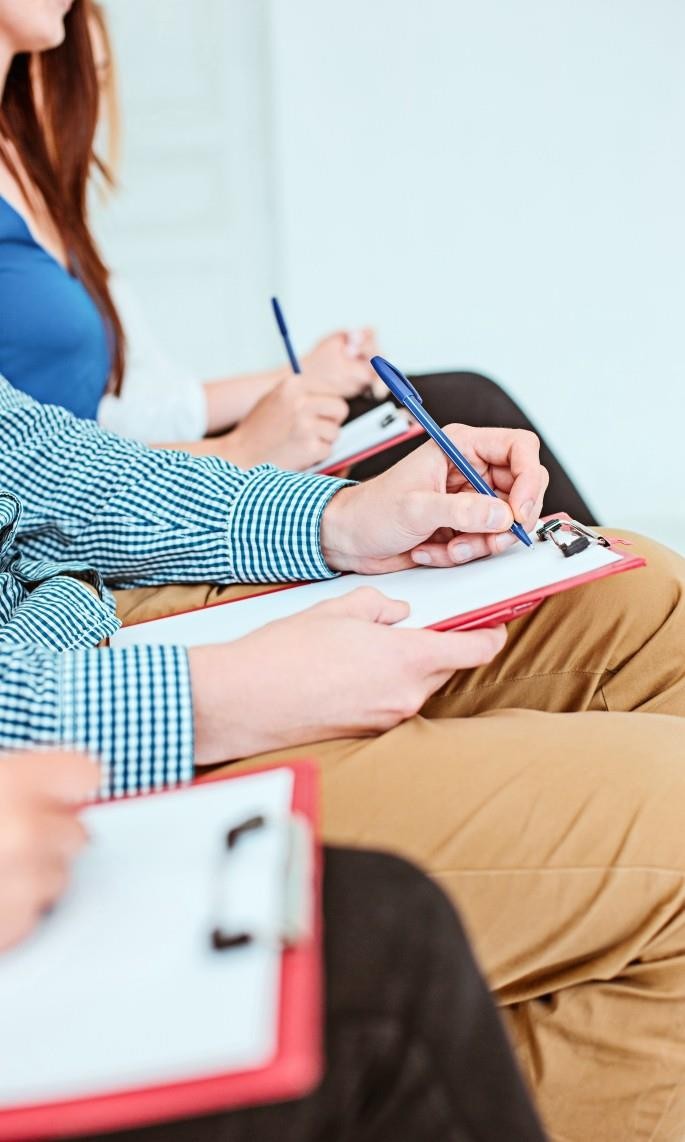 Estrategia de Participación Ciudadana
Objetivo
Segundo Momento: Implementación de la estrategia (mayo –junio)
 
Pre-selección de proyectos de inversión pública susceptibles de ser presentados a la mesa de participación ciudadana.
Asamblea de selección y priorización de los proyectos de inversión pública que serán financiados por los recursos del SGR. 
 
Tercer Momento: Análisis de la información e inclusión de las propuestas (junio)
 
Sistematización de los resultados de la Asamblea de Participación Ciudadana.
Redacción final del acápite independiente.
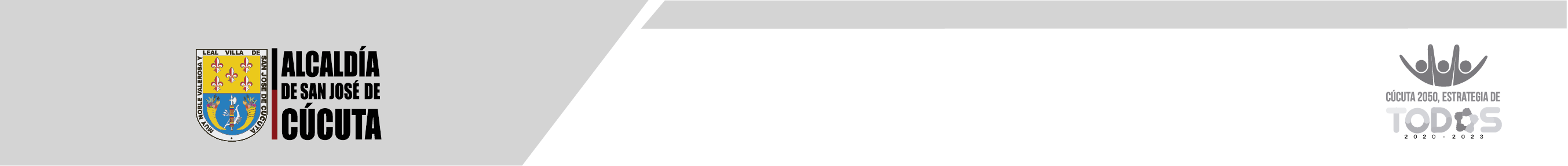 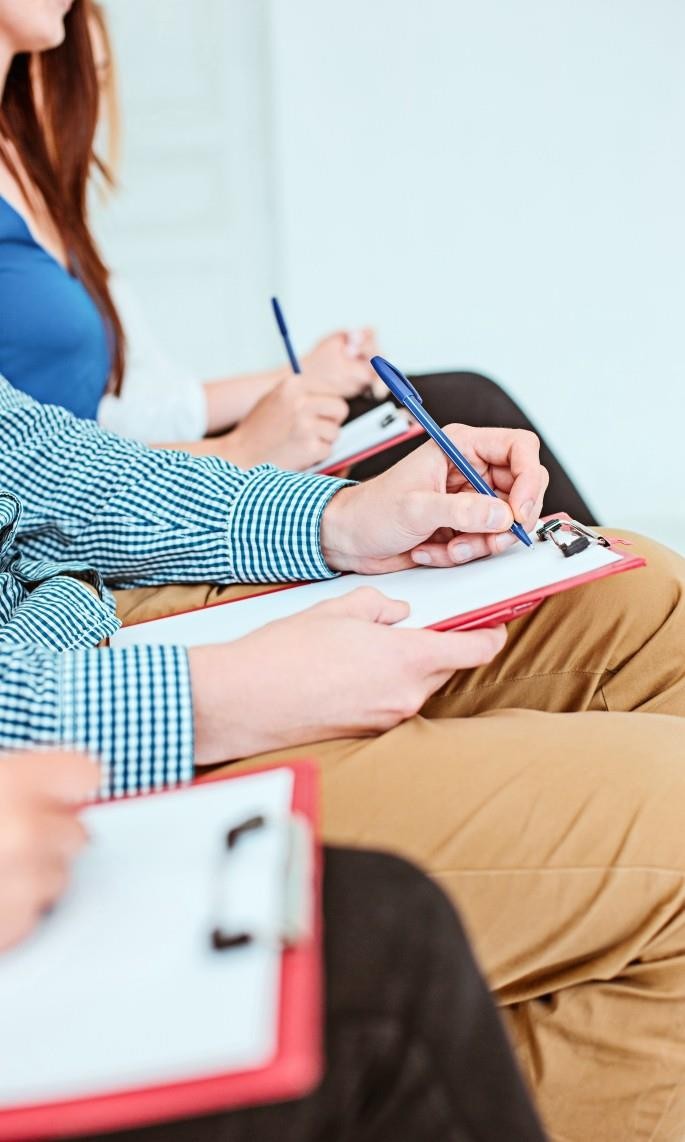 5
Desarrollar las
Mesas de Participación
Mesas de Trabajo, Asambleas Comunitarias, Comunales,  Veredales, entre otros, ya sean virtuales o presenciales  observando las medidas de bioseguridad.
Ejercicios de Participación
“En el marco del proceso de formulación y
aprobación de los Planes de Desarrollo de
las Entidades Territoriales se identificarán
y priorizarán las iniciativas o Proyectos de
Inversión susceptibles de ser financiados
con recursos de las Asignaciones Directas,
la Asignación para la Inversión Local y la
Asignación para la Inversión Regional del
Sistema General de Regalías, atendiendo
los Principios de Desarrollo Competitivo
y Productivo del Territorio y los de Planeación con enfoque Participativo, Democrático
y de concertación”.
Art. 30, Ley 2056 de 2020
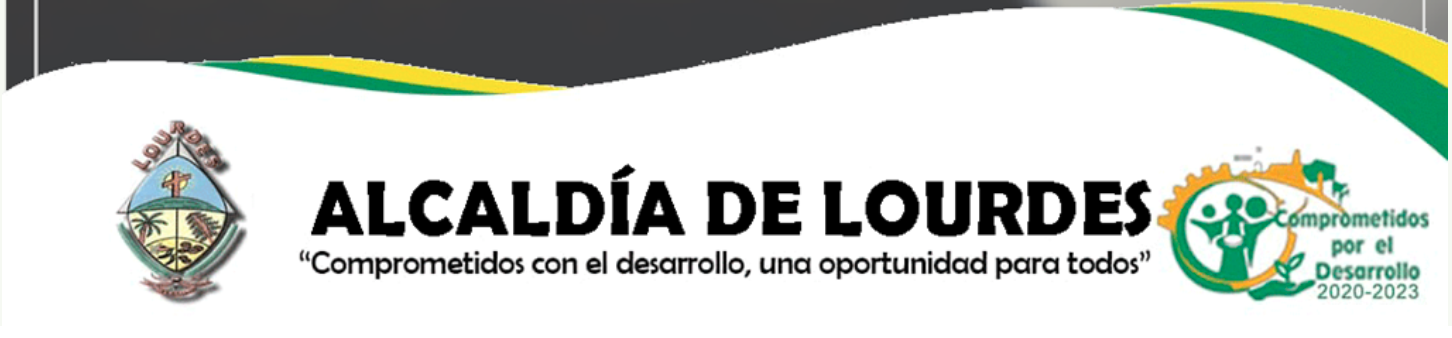 10 diferencias
Entre la idea tradicional de participación
y el diálogo ciudadano!
Diálogo Ciudadano
Participación para mejores decisiones  La Ciudadanía acude si se trata de un
Tema especiﬁco que le afecta
Participación que aporta en concreto  a la Gestión Pública
La Participación tiene un alcance especiﬁco  que considera recursos y competencias
Hay que invitar a los directamente  afectados que no suelen participar
Participación para cumplir la norma
La Ciudadanía debe acudir:
¡no importa el Tema!
Participación para resolver  cualquier problema
La Participación es para
Escuchar y Escuchar
Hay que invitar a la
Ciudadanía en General
Propuesta
10 diferencias
Entre la idea tradicional de participación
y el diálogo ciudadano!
Diálogo Ciudadano
¡Hagamos una Reunión!
Preguntas generales,  lista de deseos irrealizables
Terminada la reunión,  terminada la Participación
La Ciudadanía debe atender al  llamado y venir a la Alcaldía
Las diferencias entre Hombres  y Mujeres no Importan
¡Diseñemos una Actividad Innovadora!
Preguntas concretas,  respuestas realistas
Terminamos la Participación  cuando se entreguen los resultados
La Alcaldía debe ir a hasta  donde está la Ciudadanía
Sólo si se tienen en cuenta las diferencias de  sexo, se facilita la participación de mujeres
Propuesta
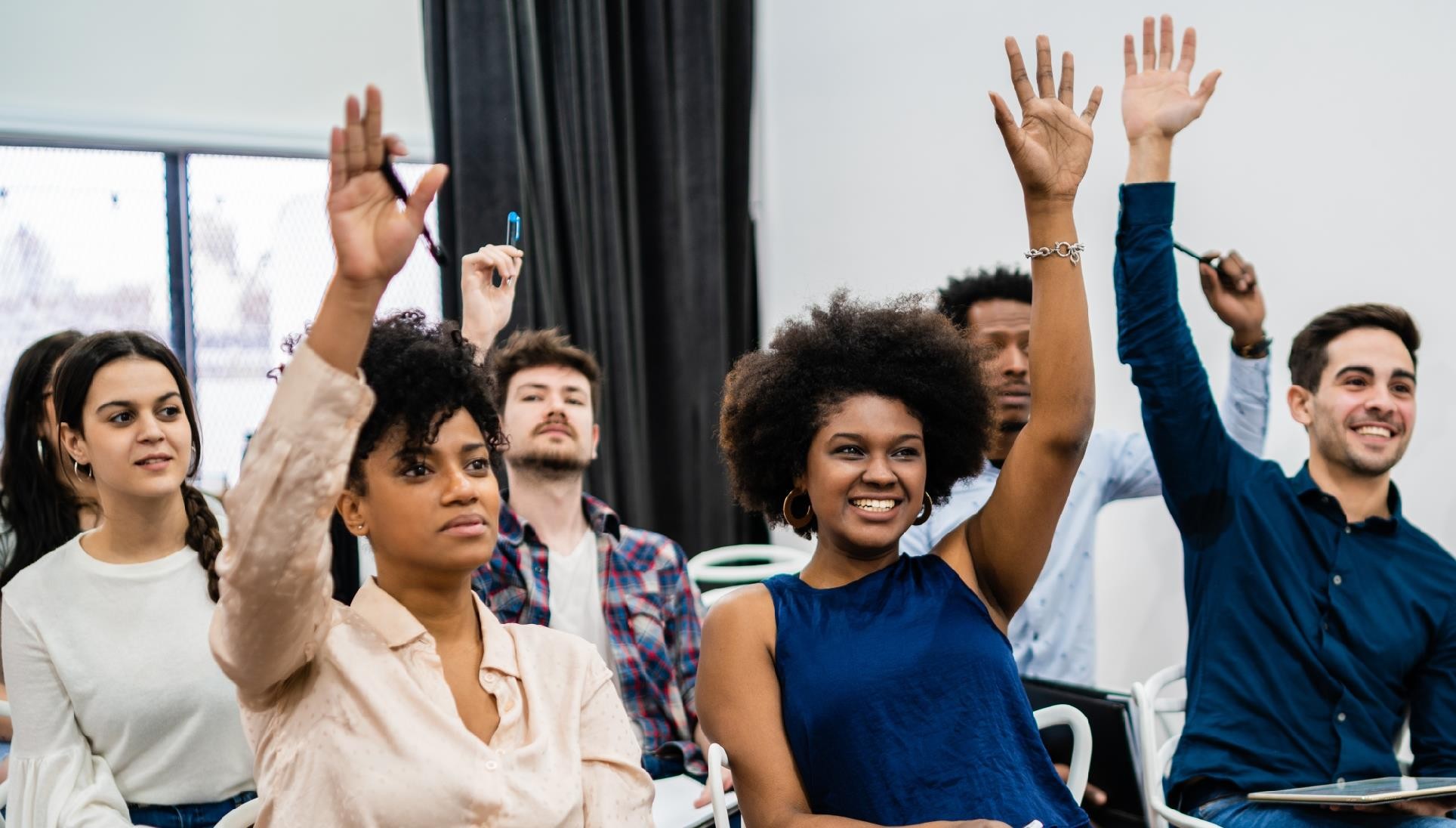 Diálogo
Ciudadano
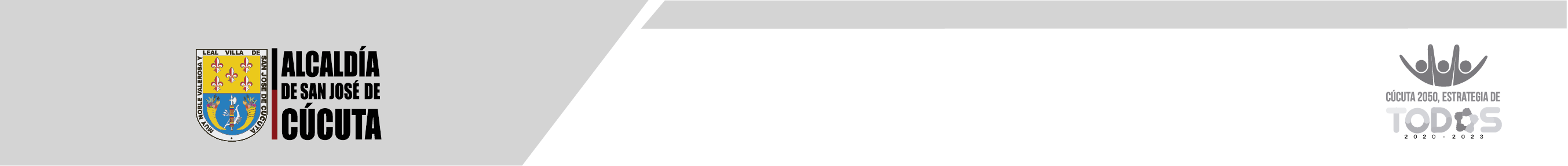 Diálogo Ciudadano
“el Diálogo Ciudadano promueve una nueva forma de  pensar y hacer la participación. Esta propuesta tiene el  objetivo de contribuir a la construcción de un vínculo  entre gobiernos municipales y ciudadanía que esté  verdaderamente mediado por la legitimidad y la  conﬁanza” (Foincide, 2021).
1. Planeación Estratégica  Determinar objetivos, tema(s),  criterios, metas y alcance del  diálogo ciudadano.
2. Planeación
del Acercamiento
Determinar actores,  actividad(es) y Pregunta(s)
Propuesta
Diálogo Ciudadano
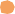 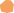 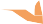 3. Comunicación  Determinar que se va a  comunicar, a quién(es), que  contenido y a través de que  canales.
4. Planeación de la(s)  Actividad(es)
Check list de logística y  materiales, responsabilidades,  sistematización, e imprevistos.
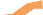 5. Divulgación  de Resultados  Resultado(a) a la(s)
pregunta(s), ¿cómo se usará?,
¿cuándo los resultados se  verán materializados?
6. Evaluación
Evaluar las metas, asistencia,  actividad(es), aprendizaje(s),  y el cumplimiento.
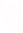 Visite: https://recursosfoincide.org/dialogo-ciudadano/#
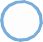 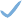 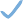 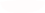 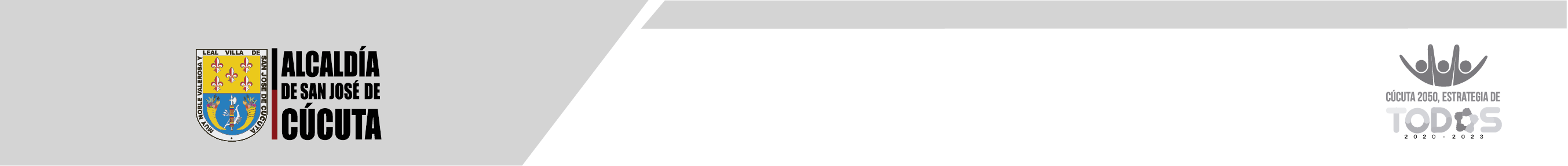 Menú de Actividades
Informar
Consultar
Deliberar
i	i
i
Diálogo Ciudadano
Datos inesperados
Cinema Local
Juegos Tradicionales
Intervención en el espacio
Simulación de una función de
Participativos
Propuesta FOINCIDE de
público y la vida cotidiana para
cine con película atractiva para
Juego tradicional y atractivo
entregar información de
el grupo meta. La boleta de
que involucra solo dos
interés a la ciudadanía.
entrada, es un tarjetón con la
participantes. Durante el juego
respuesta a una pregunta del
los ciudadanos intercambian
Dicho y hecho
diálogo ciudadano.
argumentos a partir de la
Intervención en el espacio
pregunta del diálogo
Votación en Espacio Público
público para entregar
ciudadano.
información sobre acciones
Instalación de instrumentos
planeadas e involucrar a la
de votación en el espacio
Tomémonos alguito
ciudadanía en su seguimiento.
público. La ciudadanía
Espacio de conversación
selecciona su respuesta de una
informal entre la ciudadanía y
manera fácil y divertida.
la alcaldía.
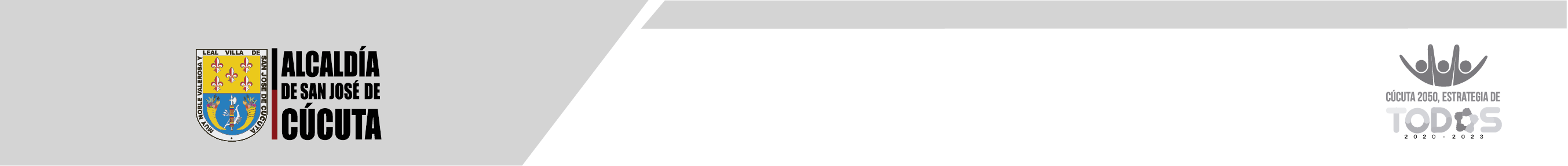 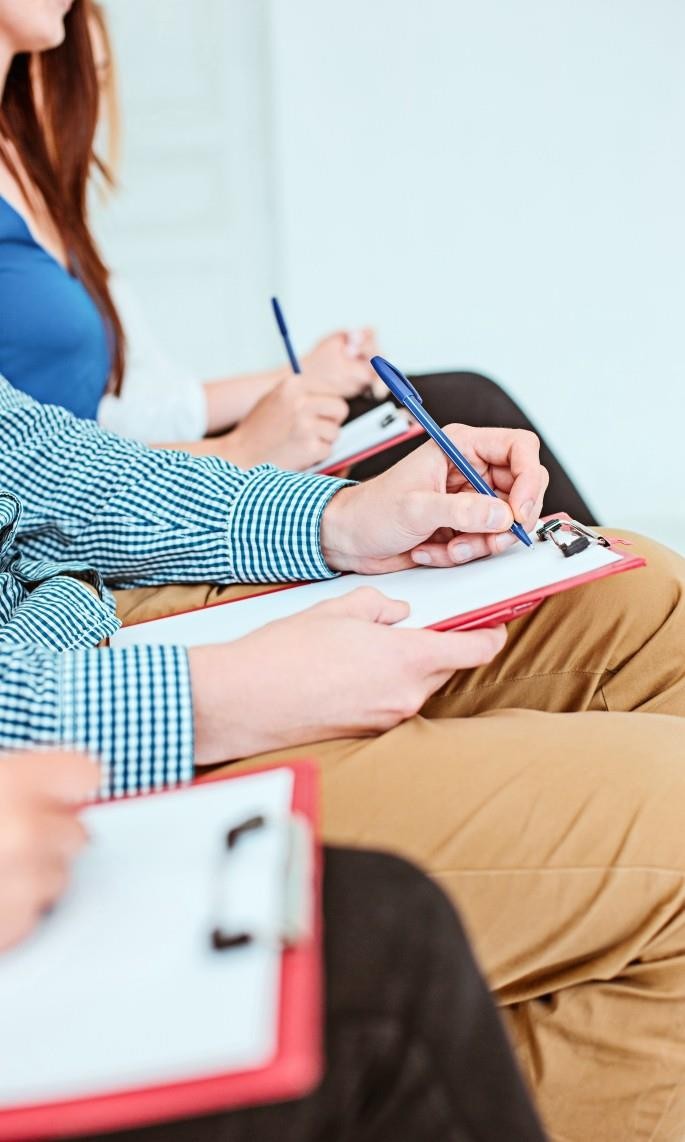 Iniciativas / Proyectos propuestos
Objetivo
03 al 21 de mayo de 2021
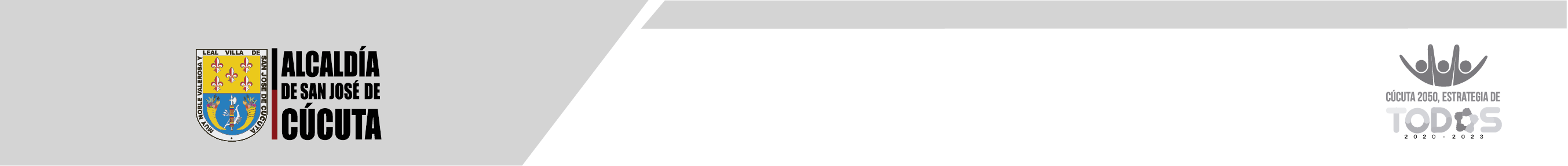 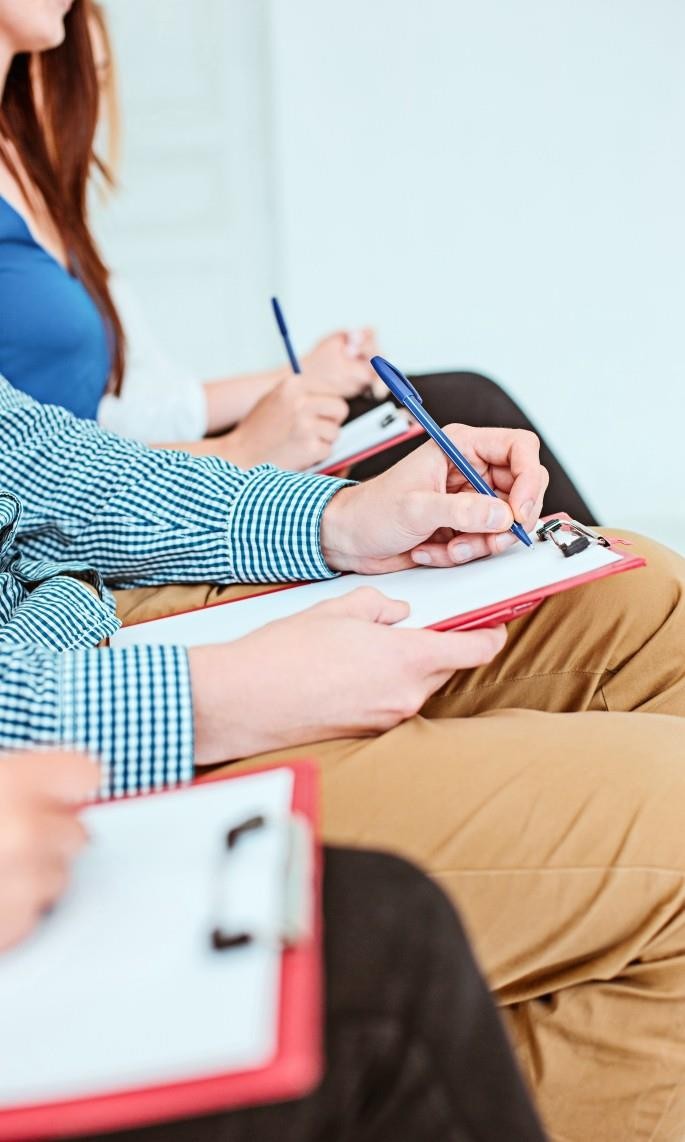 Iniciativas / Proyectos propuestos
Objetivo
$167.905.353.795,78
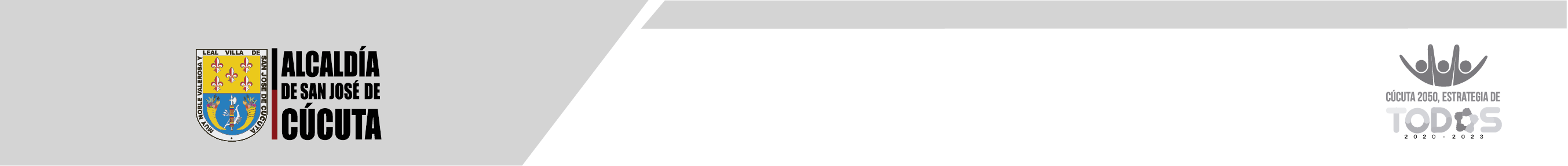 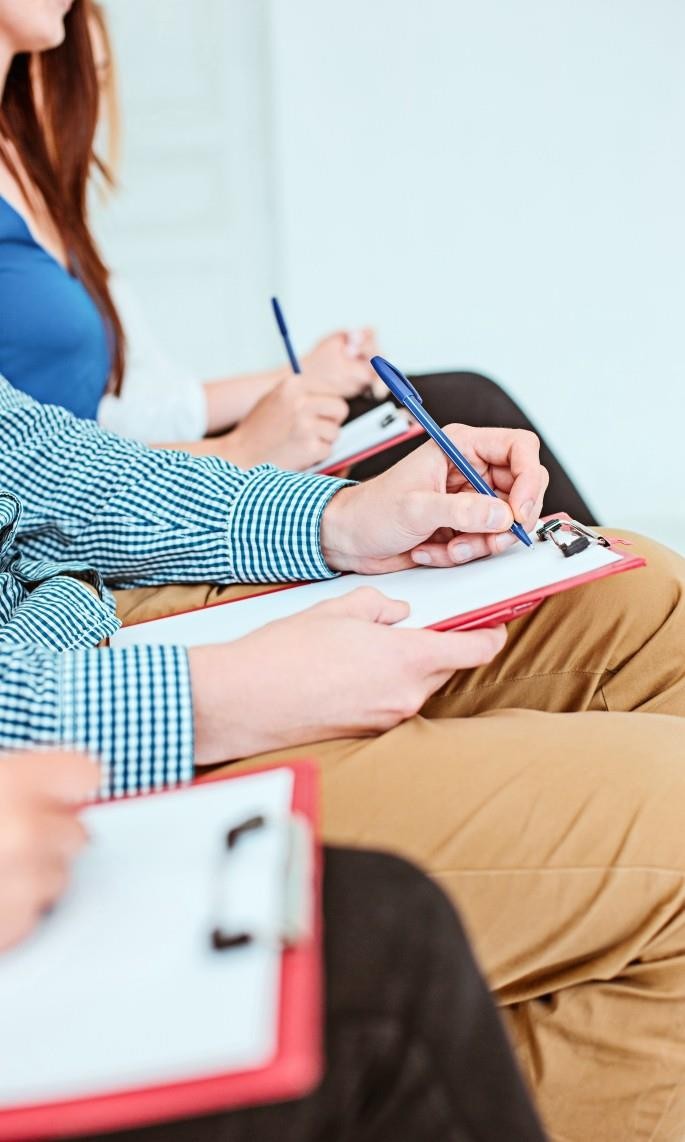 Recomendaciones del equipo técnico para el ejercicio de planeación
Iniciativas / Proyectos propuestos
Objetivo
Cumplimiento con las características de proyectos señalados en el articulo 29 de la ley 2056 de 2020, así:
 
Pertinencia. Entendida como la conveniencia de desarrollar proyectos acordes con las condiciones particulares y necesidades socioculturales, económicas y ambientales.
Viabilidad. Entendida como el cumplimiento de las condiciones y criterios jurídicos, técnicos, financieros, ambientales y sociales requeridos
Sostenibilidad. Entendida como la posibilidad de financiar la operación y funcionamiento del proyecto con ingresos de naturaleza permanentes.
Impacto. Entendido como la contribución efectiva que realice el proyecto al cumplimiento de las metas locales, sectoriales, regionales y los objetivos y fines del Sistema General de Regalías.
Articulación con planes y políticas nacionales y territoriales
Mejoramiento en indicadores del Índice de Necesidades Básicas Insatisfechas ( NBI) y las condiciones de empleo.